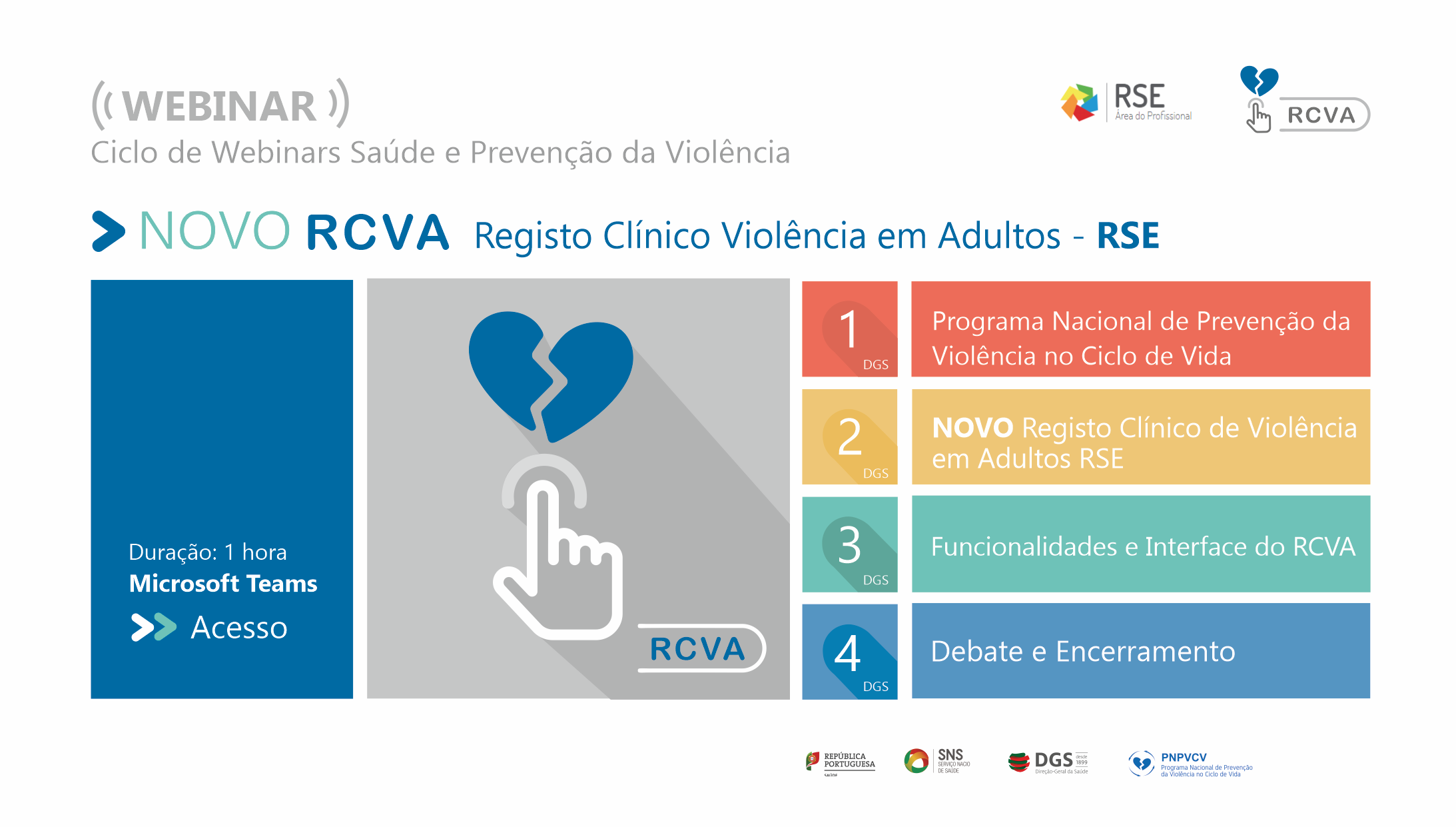 27
MAIO
2021
17:00
Duração: 1h30
Link do evento
Logo
ARS
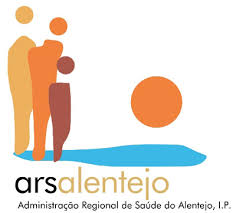 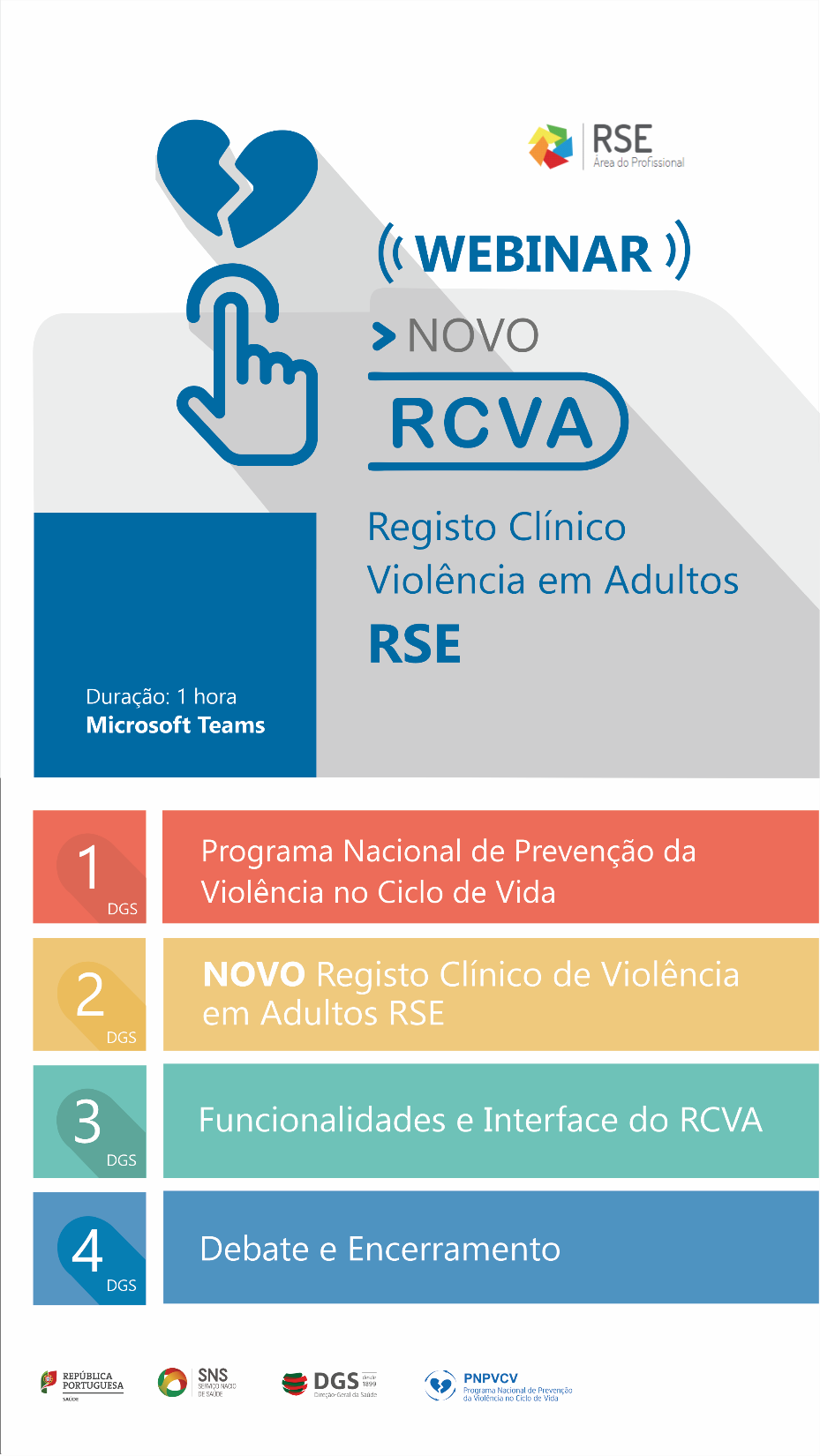 27
MAIO
17:00
2021
Duração: 1h30
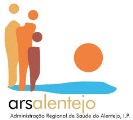 Logo
ARS